inst.eecs.berkeley.edu/~cs61c CS61C : Machine Structures Lecture 21Thread Level Parallelism II
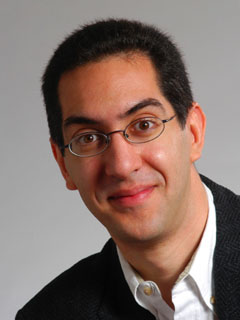 Senior Lecturer SOE Dan Garcia
		www.cs.berkeley.edu/~ddgarcia
Driving Analytics  “A $70 device will tell you howefficiently you’re driving, and can even call 911 for help in the event of an accident.” Another of the “internet of things” devices, plus data mining potential.  If you’re looking for a startup idea, connect the net to things (witness glasses, cars, thermostats, ...)
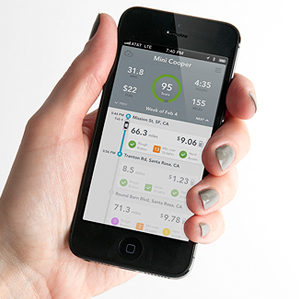 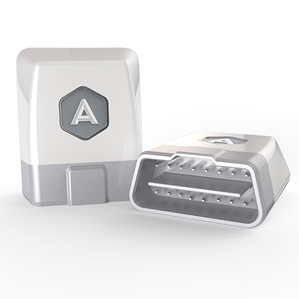 www.technologyreview.com/news/512211/gadget-gets-under-the-hood-to-bring-analytics-to-driving/
Review: Parallel Processing:Multiprocessor Systems (MIMD)
Processor
Processor
Processor
MP - A computer system with at least 2 processors:





Q1 – How do they share data?
Q2 – How do they coordinate?
Q3 – How many processors can be supported?
Cache
Cache
Cache
Interconnection Network
Memory
I/O
[Speaker Notes: Power has become the overriding issue for both data centers and microprocessors.  Power efficiency has joined scalable performance making the case for multiprocessors.  Multiprocessors also improve availability.]
ReviewShared Memory Multiprocessor (SMP)
Q1 – Single address space shared by all processors/cores
Q2 – Processors coordinate/communicate through shared variables in memory (via loads and stores)
Use of shared data must be coordinated via synchronization primitives (locks) that allow access to data to only one processor at a time
All multicore computers today are SMP
CS10 Review : Higher Order Functionswith “CS10: Sum Reduction”
Useful HOFs (you can build your own!)
map Reporter over List
Report a new list, every element E of List becoming Reporter(E) 
keep items such that Predicate from List
Report a new list, keeping only elements E of List if Predicate(E)
combine with Reporter over List
Combine all the elements of List with Reporter(E)
This is also known as “reduce”
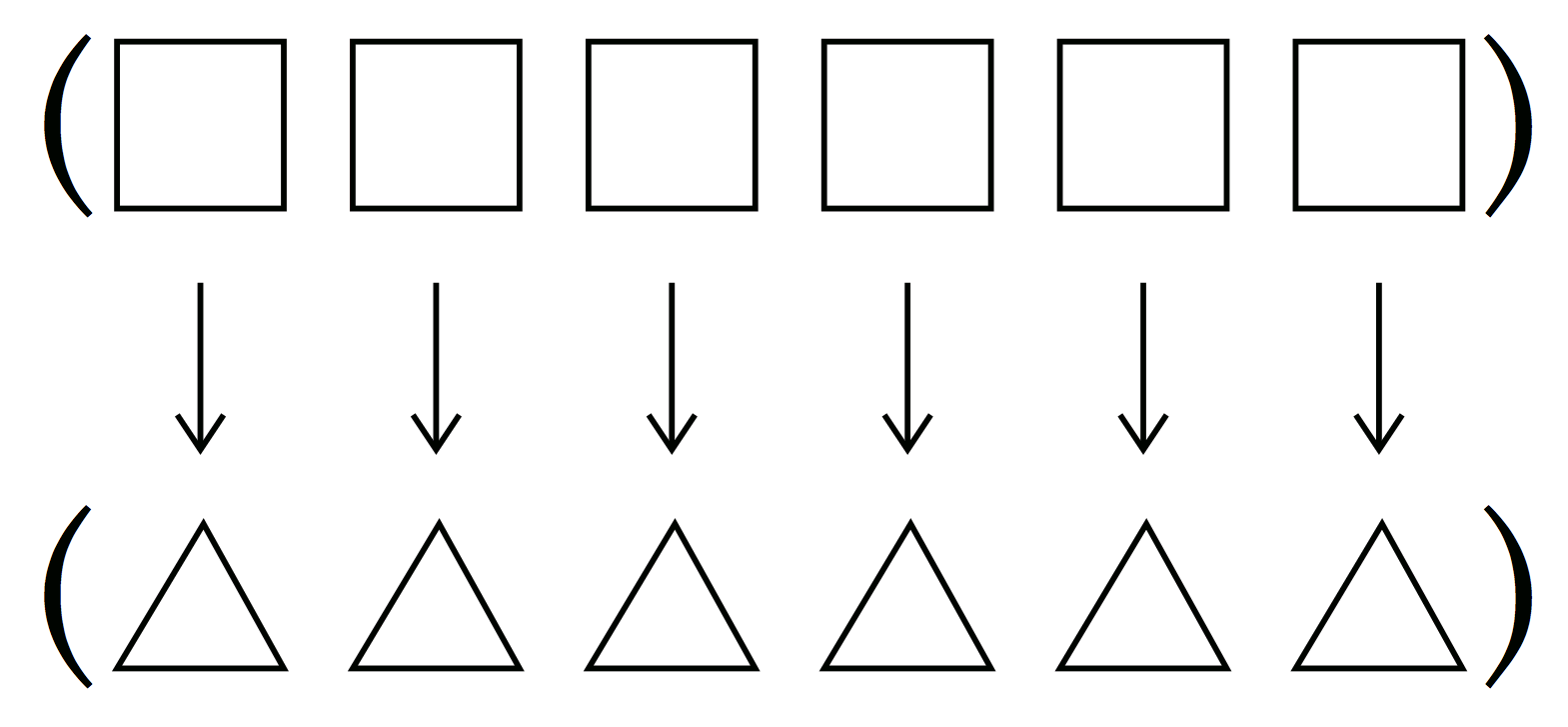 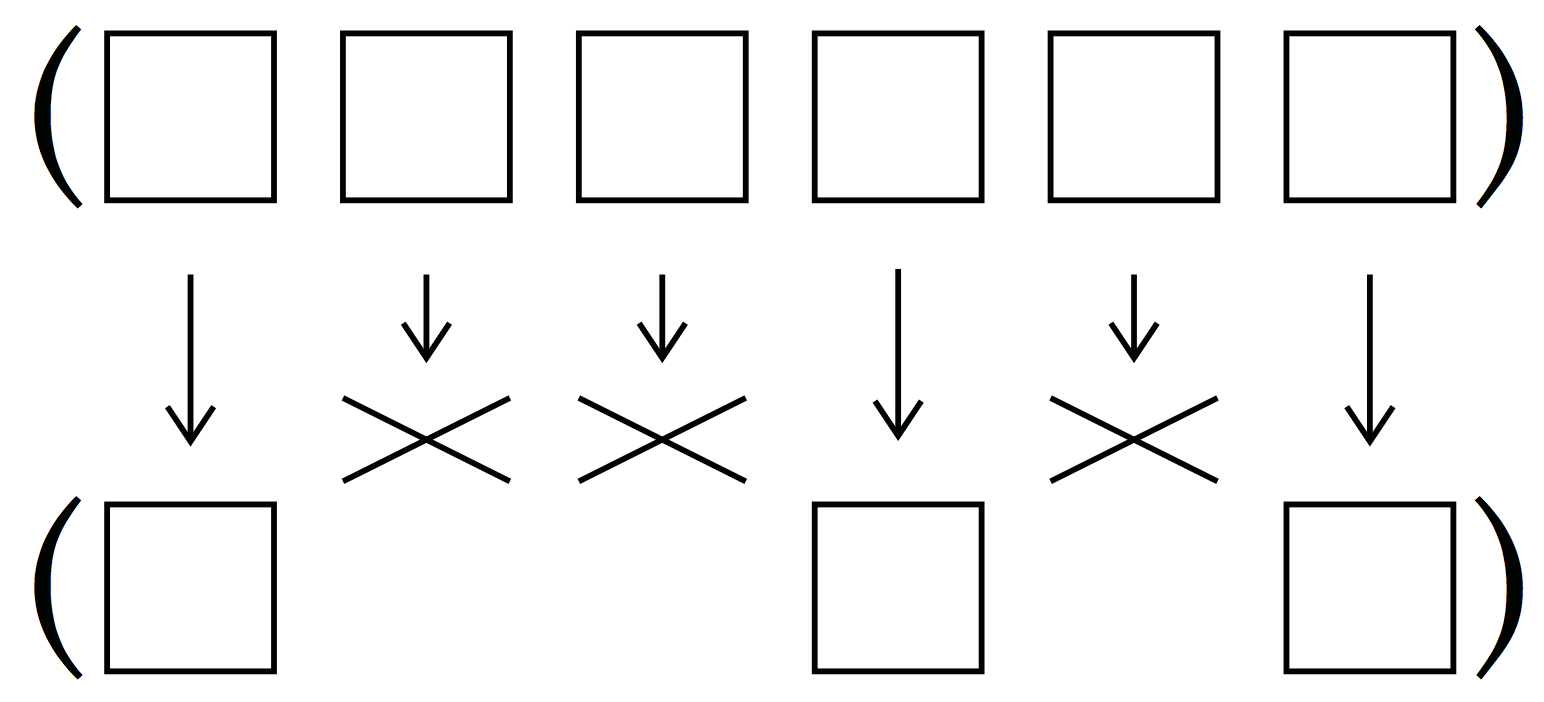 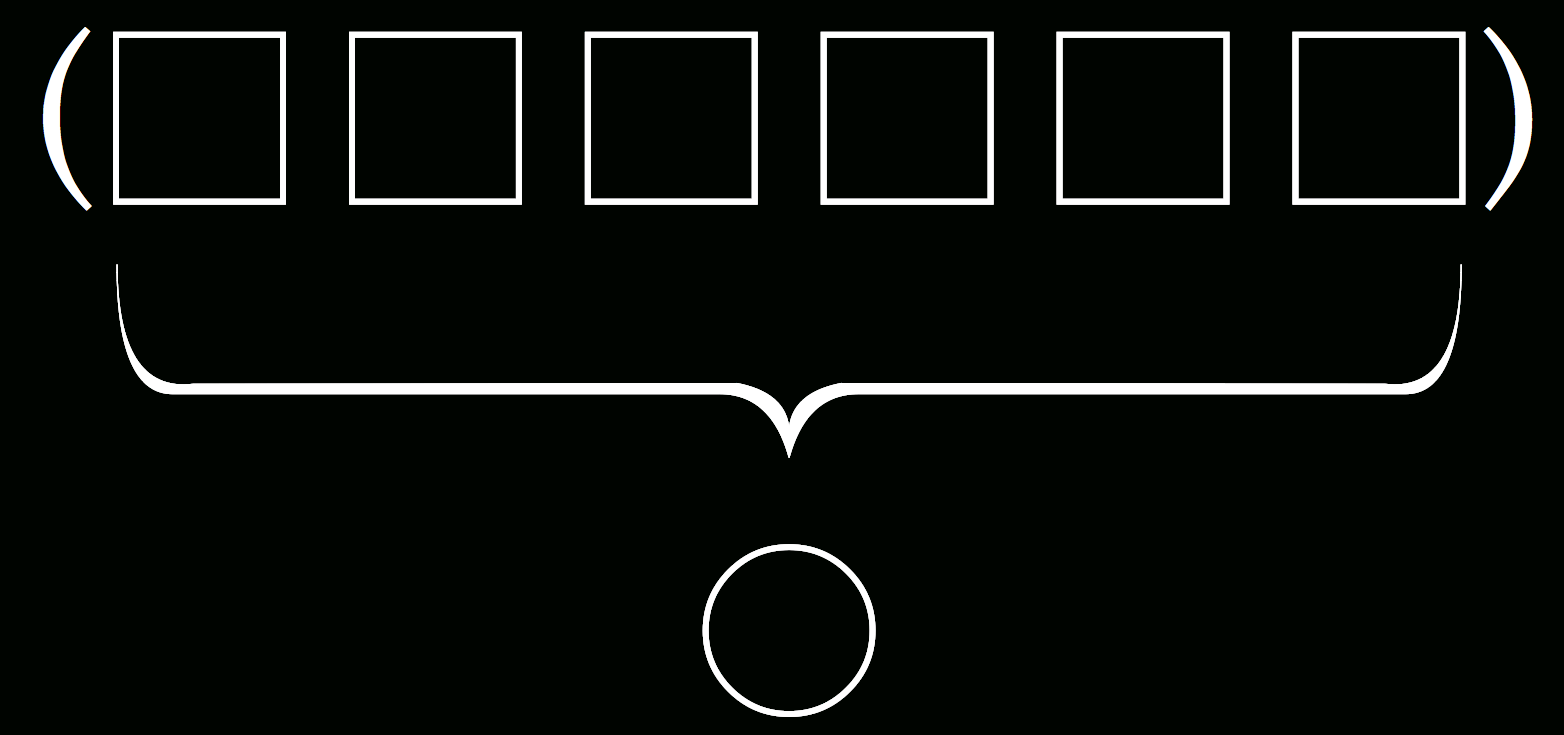 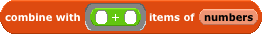 Is this a good model when you have multiple cores to help you?
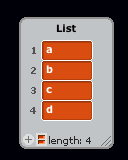 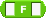 combine with  Reporter  over  List
a
b
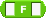 c
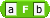 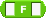 d
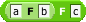 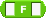 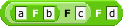 CS61C Example: Sum Reduction
Sum 100,000 numbers on 100 processor SMP
Each processor has ID: 0 ≤ Pn ≤ 99
Partition 1000 numbers per processor
Initial summation on each processor  [ Phase I]
sum[Pn] = 0;
for (i = 1000*Pn; i < 1000*(Pn+1); i = i + 1)   sum[Pn] = sum[Pn] + A[i];
Now need to add these partial sums  [Phase II]
Reduction: divide and conquer
Half the processors add pairs, then quarter, …
Need to synchronize between reduction steps
Example: Sum Reduction
Second Phase:
After each processor has computed its “local” sum
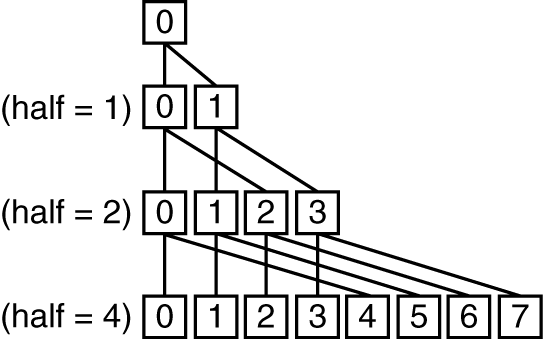 This code runs simultaneously on each core
half = 100;
repeat
  synch();
  /* Proc 0 sums extra element if there is one */
	if (half%2 != 0 && Pn == 0)
    sum[0] = sum[0] + sum[half-1];  
  half = half/2; /* dividing line on who sums */
  if (Pn < half) sum[Pn] = sum[Pn] + sum[Pn+half];
until (half == 1);
sum[P0]
sum[P1]
sum[P2]
sum[P3]
sum[P4]
sum[P5]
sum[P6]
sum[P7]
sum[P8]
sum[P9]
P0
P1
P2
P3
P4
P5
P6
P7
P8
P9
An Example with 10 Processors
half = 10
[Speaker Notes: For class handout]
sum[P0]
sum[P1]
sum[P2]
sum[P3]
sum[P4]
sum[P5]
sum[P6]
sum[P7]
sum[P8]
sum[P9]
P0
P1
P2
P3
P4
P5
P6
P7
P8
P9
P0
P1
P2
P3
P4
P0
P1
P0
An Example with 10 Processors
half = 10
half = 5
half = 2
half = 1
[Speaker Notes: For lecture
So load balancing issue at second reduction (when half = 2)]
Memory Model for Multi-threading
CAN BE SPECIFIED IN A LANGUAGE WITH MIMD SUPPORT – SUCH AS OPENMP
Shared:  all
Private: all
Shared: half, sum;  Private: Pn
Peer Instruction
half = 100;
repeat
  synch();
  /* Proc 0 sums extra element if there is one */
	if (half%2 != 0 && Pn == 0)
    sum[0] = sum[0] + sum[half-1];  
  half = half/2; /* dividing line on who sums */
  if (Pn < half) sum[Pn] = sum[Pn] + sum[Pn+half];
until (half == 1);
What goes in Shared?  What goes in Private?
Fall 2011 -- Lecture #21
Shared:  all
Private: all
Shared: half, sum;  Private: Pn
Peer Instruction
half = 100;
repeat
  synch();
  /*Proc 0 sums extra element if there is one */
	if (half%2 != 0 && Pn == 0)
    sum[0] = sum[0] + sum[half-1];  
  half = half/2; /* dividing line on who sums */
  if (Pn < half) sum[Pn] = sum[Pn] + sum[Pn+half];
until (half == 1);
What goes in Shared?  What goes in Private?
Fall 2011 -- Lecture #21
Three Key Questions about Multiprocessors
Q3 – How many processors can be supported?
Key bottleneck in an SMP is the memory system
Caches can effectively increase memory bandwidth/open the bottleneck
But what happens to the memory being actively shared among the processors through the caches?
Shared Memory and Caches
Processor
Processor
Processor
What if? 
Processors 1 and 2 read Memory[1000] (value  20)
Cache
Cache
Cache
Interconnection Network
Memory
I/O
0
1
2
1000
1000
1000
1000
20
20
Shared Memory and Caches
Processor
Processor
Processor
What if? 
Processors 1 and 2 read Memory[1000]
Processor 0 writes Memory[1000] with 40
Cache
Cache
Cache
Interconnection Network
Memory
Processor 0
Write
Invalidates
Other Copies
(Easy! Turn Valid bit off)
I/O
0
1
2
1000
1000 40
1000 20
1000 20
1000 40
Keeping Multiple Caches Coherent
Architect’s job: shared memory  keep cache values coherent
Idea: When any processor has cache miss or writes, notify other processors via interconnection network
If only reading, many processors can have copies
If a processor writes, invalidate all other copies
Shared written result can “ping-pong” between caches
How Does HW Keep $ Coherent?
Each cache tracks state of each block in cache:
Shared:  up-to-date data, not allowed to write
			      other caches may have a copy
				 copy in memory is also up-to-date
Modified: up-to-date, changed (dirty), OK to write 
				    no other cache has a copy,
				    copy in memory is out-of-date
					- must respond to read request 
Invalid: Not really in the cache
2 Optional Performance Optimizations of Cache Coherency via new States
Exclusive: up-to-date data, OK to write (change to modified)
			   no other cache has a copy, 
			   copy in memory up-to-date
Avoids writing to memory if block replaced
Supplies data on read instead of going to memory
Owner:  up-to-date data, OK to write (if invalidate shared 								copies first then change to modified)
			other caches may have a copy (they must 											be in Shared state)
			copy in memory not up-to-date
So, owner must supply data on read instead of going to memory

http://youtu.be/Wd8qzqfPfdM
Common Cache Coherency Protocol: MOESI (snoopy protocol)
Each block in each cache is in one of the following states:
Modified (in cache)
Owned (in cache)
Exclusive (in cache)
Shared (in cache)
Invalid (not in cache)
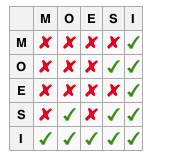 Compatability Matrix: Allowed states for a given cache block in any pair of caches
[Speaker Notes: As discussed in AMD64 Architecture Programmer's Manual Vol 2 'System Programming',[1] each cache line is in one of five states:
Modified
A cache line in the modified state holds the most recent, correct copy of the data. The copy in main memory is stale (incorrect), and no other processor holds a copy. The cached data may be modified at will. The cache line may be changed to the Exclusive state by writing the modifications back to main memory. Modified cache lines must respond to a snoop request with data.
Owned
A cache line in the owned state holds the most recent, correct copy of the data. The owned state is similar to the shared state in that other processors can hold a copy of the most recent, correct data. The copy in main memory can be stale (incorrect). Only one processor can hold the data in the owned state—all other processors must hold the data in the shared state. The cache line may be changed to the Modified state after invalidating all shared copies, or changed to the Shared state by writing the modifications back to main memory. Owned cache lines must respond to a snoop request with data.
Exclusive
A cache line in the exclusive state holds the most recent, correct copy of the data. The copy in main memory is also the most recent, correct copy of the data. No other processor holds a copy of the data. The cache line may be changed to the Modified state at any time in order to modify the data. It may also be discarded (changed to the Invalid state) at any time. Exclusive cache lines may respond to a snoop request with data.
Shared
A cache line in the shared state holds the most recent, correct copy of the data. Other processors in the system may hold copies of the data in the shared state, as well. The shared cache line may be dirty with respect to memory (if a copy of the cache line exists in the owned state) or it may be clean (if no copy of the cache line exists in the owned state). The cache line may not be written, but may be changed to the Exclusive state after invalidating all shared copies. It may also be discarded (changed to the Invalid state) at any time. Shared cache lines may not respond to a snoop request with data.
Invalid
A cache line in the invalid state does not hold a valid copy of the data. Valid copies of the data might be either in main memory or another processor cache.]
Common Cache Coherency Protocol: MOESI (snoopy protocol)
Each block in each cache is in one of the following states:
Modified (in cache)
Owned (in cache)
Exclusive (in cache)
Shared (in cache)
Invalid (not in cache)
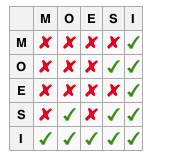 Compatability Matrix: Allowed states for a given cache block in any pair of caches
[Speaker Notes: As discussed in AMD64 Architecture Programmer's Manual Vol 2 'System Programming',[1] each cache line is in one of five states:
Modified
A cache line in the modified state holds the most recent, correct copy of the data. The copy in main memory is stale (incorrect), and no other processor holds a copy. The cached data may be modified at will. The cache line may be changed to the Exclusive state by writing the modifications back to main memory. Modified cache lines must respond to a snoop request with data.
Owned
A cache line in the owned state holds the most recent, correct copy of the data. The owned state is similar to the shared state in that other processors can hold a copy of the most recent, correct data. The copy in main memory can be stale (incorrect). Only one processor can hold the data in the owned state—all other processors must hold the data in the shared state. The cache line may be changed to the Modified state after invalidating all shared copies, or changed to the Shared state by writing the modifications back to main memory. Owned cache lines must respond to a snoop request with data.
Exclusive
A cache line in the exclusive state holds the most recent, correct copy of the data. The copy in main memory is also the most recent, correct copy of the data. No other processor holds a copy of the data. The cache line may be changed to the Modified state at any time in order to modify the data. It may also be discarded (changed to the Invalid state) at any time. Exclusive cache lines may respond to a snoop request with data.
Shared
A cache line in the shared state holds the most recent, correct copy of the data. Other processors in the system may hold copies of the data in the shared state, as well. The shared cache line may be dirty with respect to memory (if a copy of the cache line exists in the owned state) or it may be clean (if no copy of the cache line exists in the owned state). The cache line may not be written, but may be changed to the Exclusive state after invalidating all shared copies. It may also be discarded (changed to the Invalid state) at any time. Shared cache lines may not respond to a snoop request with data.
Invalid
A cache line in the invalid state does not hold a valid copy of the data. Valid copies of the data might be either in main memory or another processor cache.]
Cache Coherency and Block Size
Suppose block size is 32 bytes
Suppose Processor 0 reading and writing variable X, Processor 1 reading and writing variable Y
Suppose in X location 4000,  Y in 4012
What will happen?
Effect called false sharing 
How can you prevent it?
Dan’s Laptop? sysctl hw
hw.cpufrequency_min: 3060000000
hw.cpufrequency_max: 3060000000
hw.cachelinesize: 64
hw.l1icachesize: 32768
hw.l1dcachesize: 32768
hw.l2cachesize: 6291456
hw.tbfrequency: 1000000000
hw.packages: 1
hw.optional.floatingpoint: 1
hw.optional.mmx: 1
hw.optional.sse: 1
hw.optional.sse2: 1
hw.optional.sse3: 1
hw.optional.supplementalsse3: 1
hw.optional.sse4_1: 1
hw.optional.sse4_2: 0
hw.optional.x86_64: 1
hw.optional.aes: 0
hw.optional.avx1_0: 0
hw.optional.rdrand: 0
hw.optional.f16c: 0
hw.optional.enfstrg: 0
hw.machine = x86_64
hw.ncpu: 2
hw.byteorder: 1234
hw.memsize: 8589934592
hw.activecpu: 2
hw.physicalcpu: 2
hw.physicalcpu_max: 2
hw.logicalcpu: 2
hw.logicalcpu_max: 2
hw.cputype: 7
hw.cpusubtype: 4
hw.cpu64bit_capable: 1
hw.cpufamily: 2028621756
hw.cacheconfig: 2 1 2 0 0 0 0 0 0 0
hw.cachesize: 8321499136 32768 6291456 0 0 0 0 0 0 0
hw.pagesize: 4096
hw.busfrequency: 1064000000
hw.busfrequency_min: 1064000000
hw.busfrequency_max: 1064000000
hw.cpufrequency: 3060000000
Be careful!You can *change*some of these values withthe wrong flags!
And In Conclusion, …
Sequential software is slow software
SIMD and MIMD only path to higher performance
Multiprocessor (Multicore) uses Shared Memory (single address space)
Cache coherency implements shared memory even with multiple copies in multiple caches
False sharing a concern
Next Time: OpenMP as simple parallel extension to C